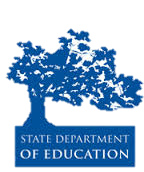 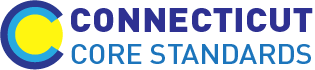 Connecticut Core Standards for English Language Arts & Literacy
Systems of Professional Learning
Module 1 Grades K–5: 
Focus on Instructional Shifts
Activity 6
[Speaker Notes: (Slides 1-5 , including the pre-assessment, will take about 10 minutes total.)]
Today’s Session
Activity 6
66
[Speaker Notes: (Have this slide visible when participants return from a break.)]
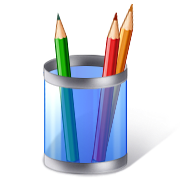 Activity 6
Myths About Rigor in the Common Core Classroom
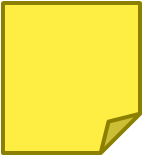 Page 36
67
[Speaker Notes: (This activity will take about 30 minutes.)

Explain:  Throughout the morning, we looked at and discussed the need for increased rigor (i.e. effort) to achieve help all students achieve CCR. 

We will now have an opportunity to discuss the concept of rigor as it relates to the Common Core, by considering first our own beliefs about rigor, and then reading and reflecting on a blog post.]
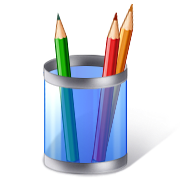 Activity 6: Myths About Rigor in the Common Core  Classroom
http://www.middleweb.com/12318/five-myths-rigor-common-core
Activity 6
68
[Speaker Notes: Complete instructions and article are provided in the participant guide. You may want to briefly review them with participants]